MUB – RELÓGIO
Alvorada/RS
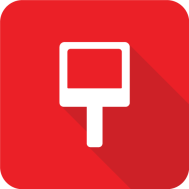 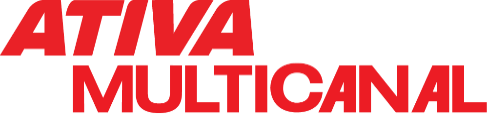 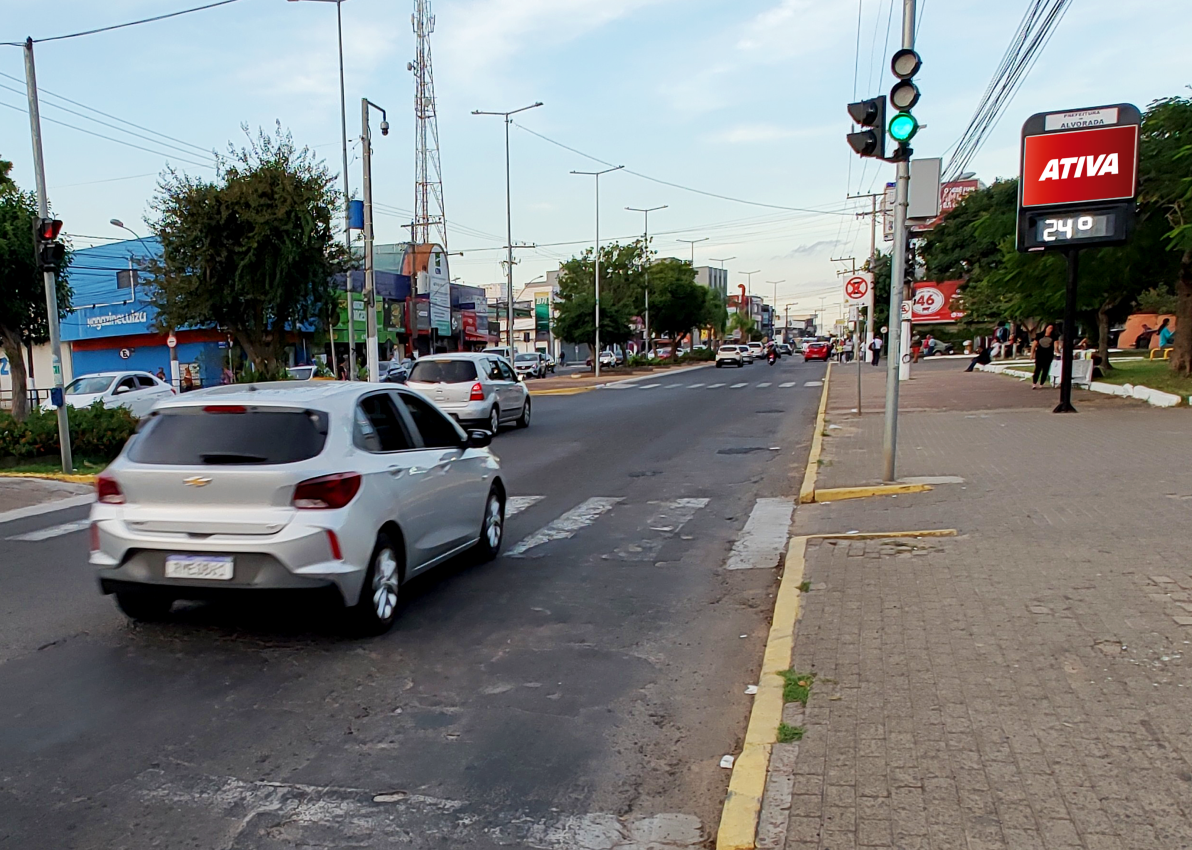 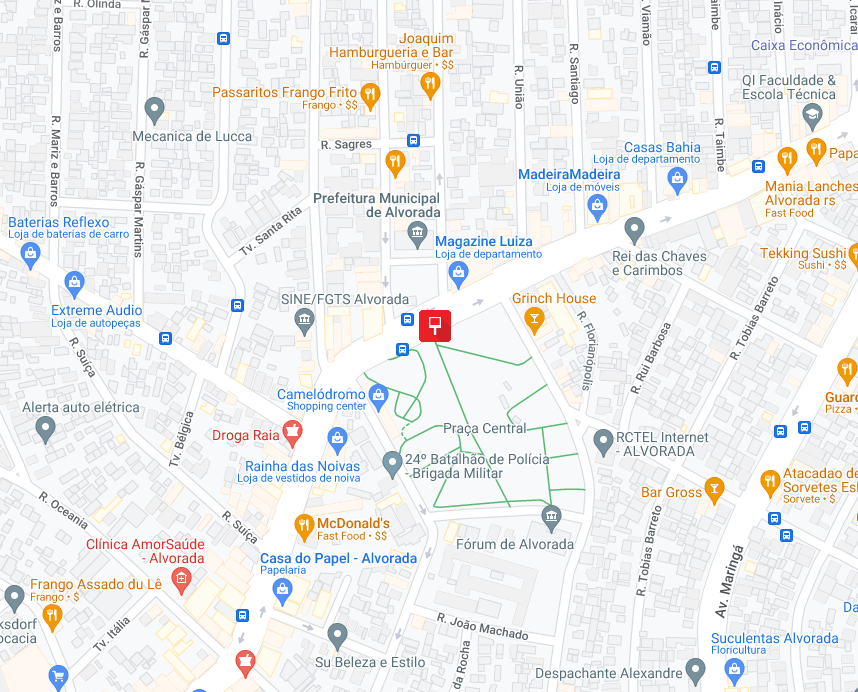 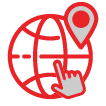 Praça João  B. Goulart (Praça Central)
Em frente a Prefeitura Municipal 
Bairro: SumaréSentido: Duplo
Formato: 1,65 x 1,15
REFERÊNCIAS
 Região de comércios, serviços e restaurantes
 Próximo ao McDonald’s
 Alto fluxo de pedestres e veículos
Código do ponto
014776